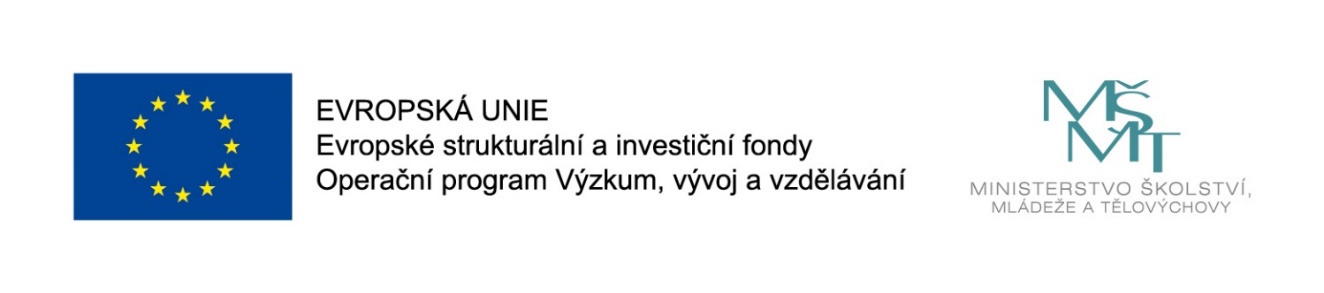 Základní ošetřovatelské postupy
CZ.02.2.69/0.0/0.0/16_015/0002400
ROZVOJ VZDĚLÁVÁNÍ NA SLEZSKÉ UNIVERZITĚ V OPAVĚ
Měření hodnoty glykemie glukometrem
Petra Šimánková
Měření hodnoty glykemie
Zjišťování hladiny krevního cukru – glykemie. Její koncentraci v krvi je častým vyšetřením u lidí s dg. Diabetes  mellitus prvního typu. 
Zjednodušeně řečeno jde o metabolické onemocnění charakterizované zvýšenou hladinou cukru v krvi.
Měření hodnoty glykemie
Zejména tito lidé si mohou provádět vyšetření hladiny glykemie sami z kapilární krve za pomoci glukometru. Jde o takzvaný  SELFMONITORING  (sebekontrola) – a dle výsledku operativně vyhodnocují a regulují si svou životosprávu.
Měření hodnoty glykemie glukometrem
Hodnotu glykémie v nemocničním prostředí měříme na základě indikace lékaře, nejčastěji před jídlem cca 15-20 min. 
A následně po jídle (cca 1-2 hodiny). Velmi často je pro toto vyšetření využit právě glukometr.
Měření hodnoty glykemie glukometrem
Referenční hodnoty glykemie na lačno se pohybují mezi 4,4-6,1 mmol/l v kapilární krvi, 3,9-5,5 mmol/l v žilní krvi a 4,2-6,4 mmol/l v krevní plazmě. Pokles glykemie pod 3,3 mmol/l je definován jako hypoglykemie a naopak hodnoty nad 5,5 mmol/l jsou důvodem k širšímu screeningu. Vyšší hodnoty definujeme jako hyperglykemii.
Měření hodnoty glykemie glukometrem
Dle hodnot glykemie lékař stanoví množství aplikovaného inzulínu a také množství výměnných jednotek– množství sacharidů ve stravě.
K vyšetření prosté glykémie lze použít žilní krev a to v rámci biochemického vyšetření při odběrech u pacienta.
Rychlejší, ale pouze orientační metoda je metoda diagnostických proužků a přístroje zvaného glukometr.
Glukometr
Glukometr je malý, takřka kapesní přístroj, napájený baterií.
Existují různé druhy dle výrobců, principiálně podobné.
Stanovuje koncentraci aktuální hladiny glukózy z kapky kapilární krve nanesené na jednorázový diagnostický proužek.
Testovací proužky dle druhu glukometru – NEZAMĚŇOVAT
Proužek má na jednom konci kontaktní kovovou část a na druhém kanálek k nasátí kapky krve. Uchovávat v suchu v originální tubě (zamezit vlhnutí). Slouží jednorázově.
Glukometr
Ke glukometru mohou patřit lancety (jehličky pro odběr kapky krve), které se v vsunou do aplikačního pera.
Před použitím nového balení proužků je nutné zkontrolovat kód a přístroj zkalibrovat.
Měření hodnoty glykemie glukometrem
Sestra působí v tomto směru i jako edukátor výkonu pacienta, nebo rodičů dítěte se záchytem onemocnění. 
Musí tedy tuto techniku měření ovládat a zároveň ji demonstrovat.  
Hodnoty naměřené glukometrem mohou být méně přesné oproti hodnotám z plazmy a odchylky stoupají v závislosti na výšce hladiny glukózy.
Měření hodnoty glykemie glukometrem
Proto také například při záchytu vyšší glykemie v ambulanci pediatra je nutná kontrola za hospitalizace a vyšetření glykemie (širší screening) z krve žilní.
Odběr a měření hladiny cukru za pomocí glukometru je méně bolestivý a není pro pacienta, zvláště dětského, tolik stresující v porovnání s odběrem krve žilní.
Pomůcky k odběru glykemie glukometrem
Pomůcky k odběru glykemie z kapilární krve 
Glukometr, kompatibilní testovací proužky
Dezinfekce na ruce, nesterilní rukavice, podložka pod ruku pacienta
Buničité čtverečky
Hemolanceta na jedno použití popř. autolanceta (odběrové pero), již se ustupuje od jednorázových jehel 
V případě použití pera se mění jehlička (lanceta) vždy po každém vpichu
Pomůcky k odběru glykemie glukometrem
Možnost lepítek na prst (děti)
Emitní miska
Kontejner na ostrý odpad
Vlastní postup odběru krve na glykemii
Poučíme nemocného, maminku, dítě 
Místa vpichu 
Nejčastěji  3-4 prst, boční - laterální část bříška prstu (méně bolestivé, lepším manipulace, dobré prokrvení). 
Střídáme prsty, preferujeme nedominantní ruku 
Novorozenci, kojenci – pata, ušní lalůček, paleček DK
Dobře omýt místo vpichu teplejší vodou, mýdlem – prokrvení periferní části prstů
Vlastní postup odběru krve na glykemii
Osušíme místo vpichu – dezinfekce může zkreslit výsledek - nepoužívat
Zasuneme testovací proužek kontaktním místem do glukometru - glukometr se v této chvíli obvykle sám zapne
Nebo zapneme glukometr a po znamení na displeji zasuneme testovací proužek – dle typu přístroje
Lehká masáž bříška prstu, odběr z hrany prstu
Vlastní postup odběru krve na glykemii
Získat kapku krve – odběrové pero, kopíčko, lanceta.. Hloubku korigujeme razancí vpichu
První kapku otřeme – obsahuje množství tkáňového moku
Ke kapce krve přiložíme testovacího proužek a kapka je nasávána do kanálku na proužku
Dále postupujeme dle návodu u příslušného glukometru – začíná automatické vyhodnocování hladiny glykemie
Po několika sekundách vidíme na displeji výslednou hodnotu glykémie
Po odběru
Ošetříme místo vpichu, zalepíme 
Odstraníme proužek, likvidace do ostrého infekčního odpadu
Úklid pomůcek, dezinfekce rukou
Záznam do dokumentace
Uvědomění lékaře, další postup dle lékaře a hodnoty glykemie